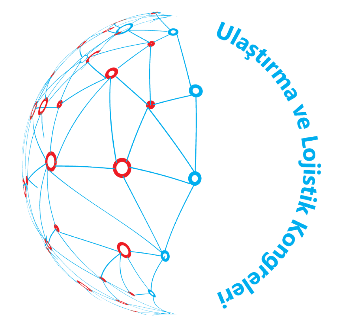 2. Ulaştırma ve Lojistik Ulusal Kongresi
http://ulk.ist/                   22-23 Kasım 2018, Sakarya
Başlık
Yazar(lar) Ünvan, Ad, Soyad
Kurum, E-Posta
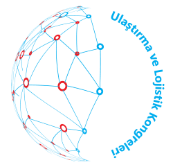 Yazar(lar) [ Ad, Soyad ]
2. Ulaştırma ve Lojistik Ulusal Kongresi, 22-23 Kasım 2018
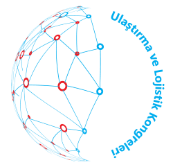 Yazar(lar) [ Ad, Soyad ]
2. Ulaştırma ve Lojistik Ulusal Kongresi, 22-23 Kasım 2018
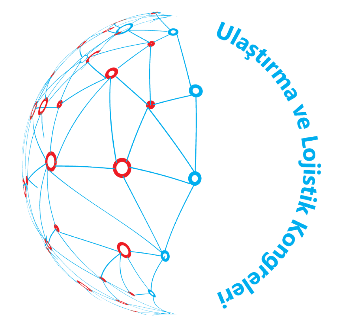 2. Ulaştırma ve Lojistik Ulusal Kongresi
http://ulk.ist/                   22-23 Kasım 2018, Sakarya
Sunum Sonu
Yazar(lar) Ünvan, Ad, Soyad
Kurum, E-Posta